Ekwang: Wrapping leaves to feed needy families
  Curtis Cooper, Jeongmin Huh, Dawit Jekamo, Ephrem Lombebo, Zhiming Xue, Alha Kane
Advisors: Dr. Elliot Moore, Dr. Amit Jariwala, Dr. Isaac Zama
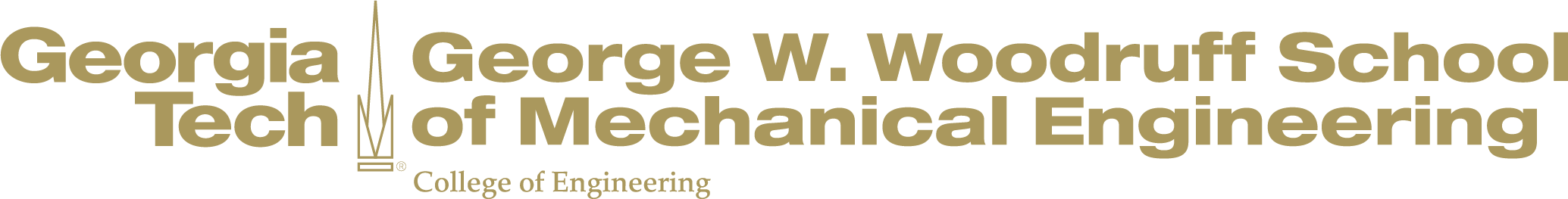 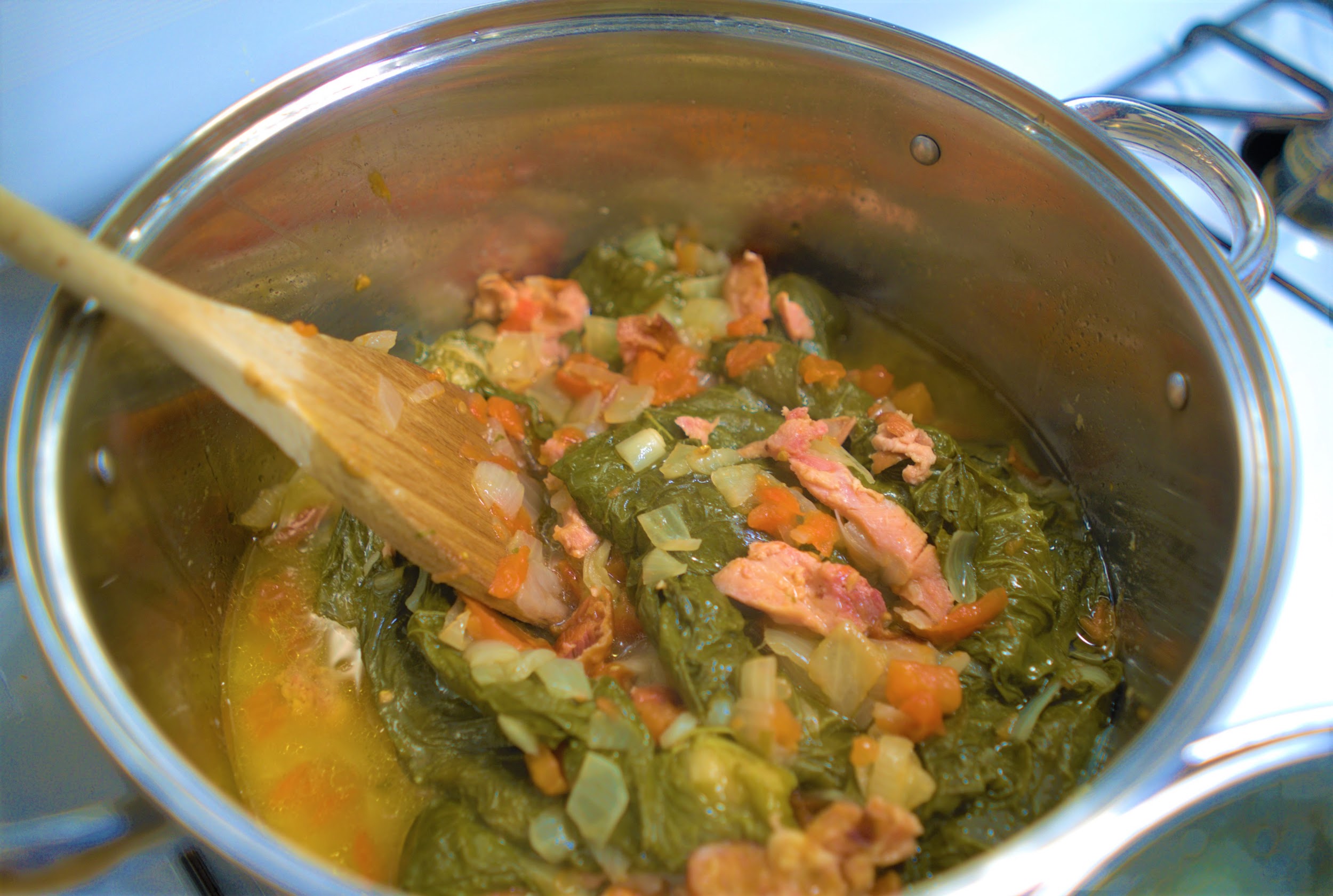 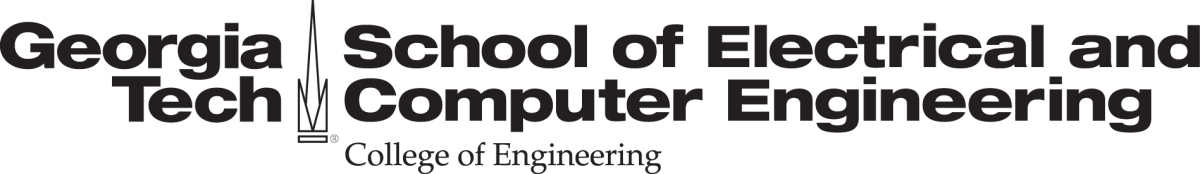 Problem
In Cameroon, other parts of Africa and the diaspora, Ekwang is a time consuming food to wrap. 30 to 40 minutes are typically spent just for wrapping enough leaves for a family dinner.  There are devices in the current market to wrap other foods, but these devices are not meant for leaves or are not the proper size to handle turnip leaves.





Background Information
Ekwang is a staple food eaten primarily in Cameroon, a country in the middle of a civil war and with no stable electricity (Bone, 2019).
Consists of a root that is mashed and wrapped in a turnip-like leaf
Takes 15 - 20 seconds per wrap by hand
Eaten at least once a week
Goals
Develop a low cost manual and electrical wrapping device that can quickly and consistently wrap the mash in turnip greens.

Specifications and Results









1D&F Liquidators, 2019
Methodology
Researched the current food-wrapping products and processes available in the market 
Set a brainstorming period to allow team members to come up with original design ideas 
Selected from the proposed designs, the design which had a potential for both electric and manual modes of operation and developed a proof of concept prototype to test the feasibility of the wrapping mechanism 
Selected and tested for feasibility a second design idea, following unsatisfactory test results of the first design choice
Built an initial  prototype of the second design idea after a successful feasibility test
Before arriving at this presented prototype, 3 design iterations were performed (after the initial prototype) with major design changes on both the mechanical and electrical versions
Discussion
Market strategy: Simplifying the preparation processes to meet a high consumer demand.







Future Work
Motor and Sensor could be better coordinated with each other.
Design could be streamlined for construction with less number of components.
Wrapping mechanism could be fine-tuned with more nuanced precision in design.

References
Bone, M. (2019, August 23). Cameroon's civil war will continue. Retrieved November 11, 2019, from https://mg.co.za/article/2019-08-23-00-cameroons-civil-war-will-continue.

D&F Liquidators (2019, April 6). The Effect of Temperature on Electrical Enclosures & How to Keep Them Cool. Retrieved September 9, 2019, from https://www.dfliq.net/blog/effect-temperature-electrical-enclosures-keep-cool/.
Nigeria: Agricultural Producation: Cocoyam: Economic Indicators (2019, Sep 10). National Bureau of Statistics of the Federal Republic of Nigeria. Retrieved Jan 1970, from https://www.ceicdata.com/en/nigeria/agricultural-production
https://www.amazon.com/Stuffed-cabbage-Rolling-Machine-Universal/dp/B00WSNO1UW
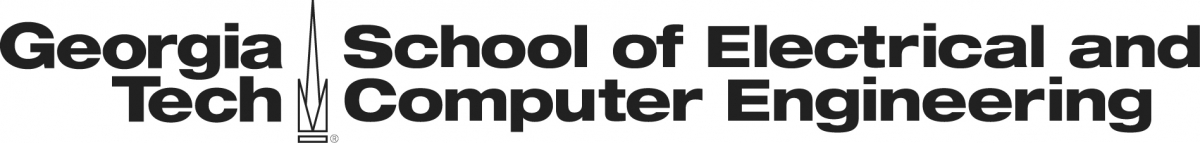 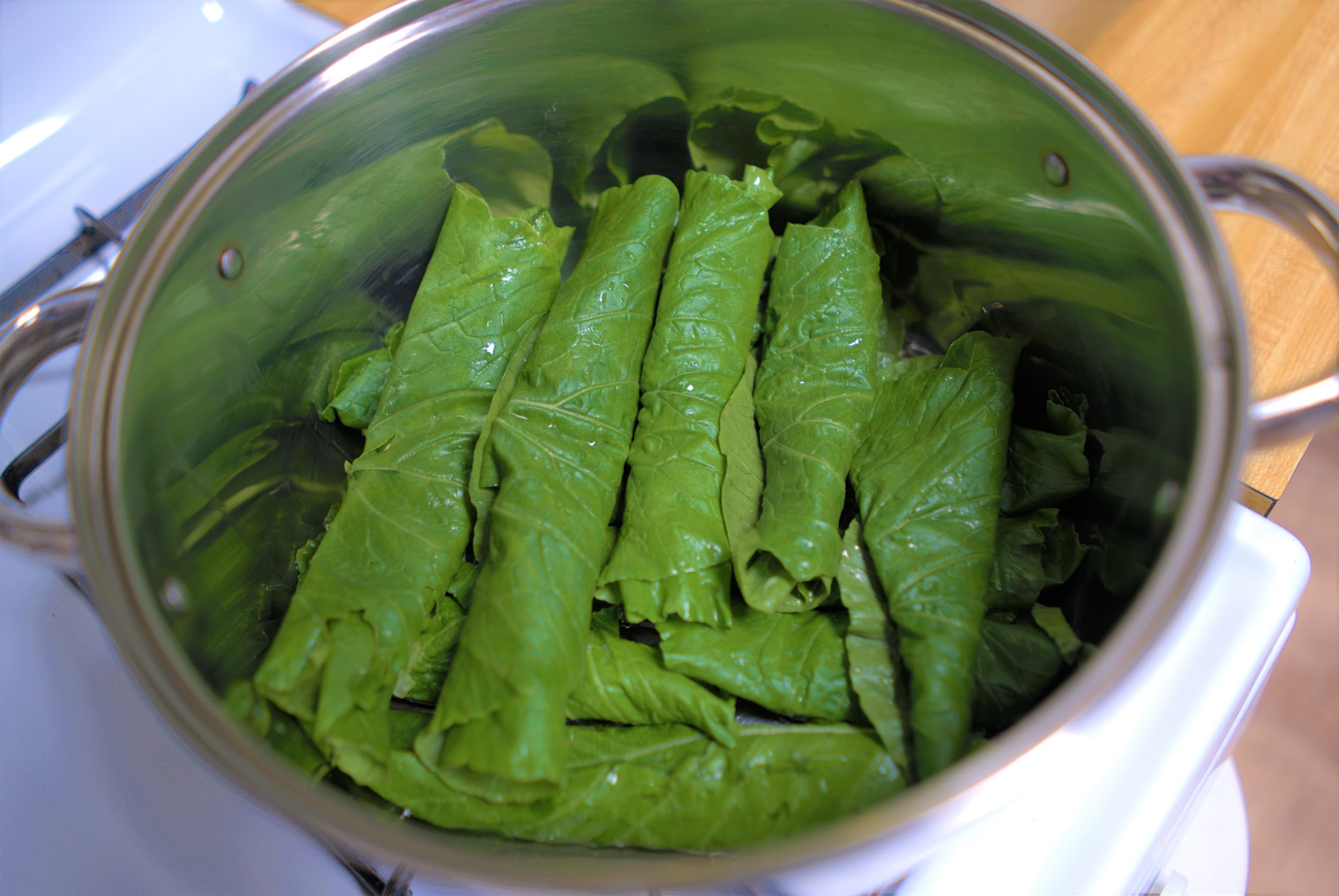 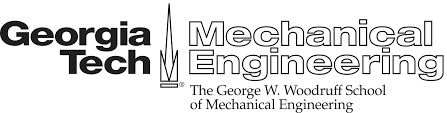 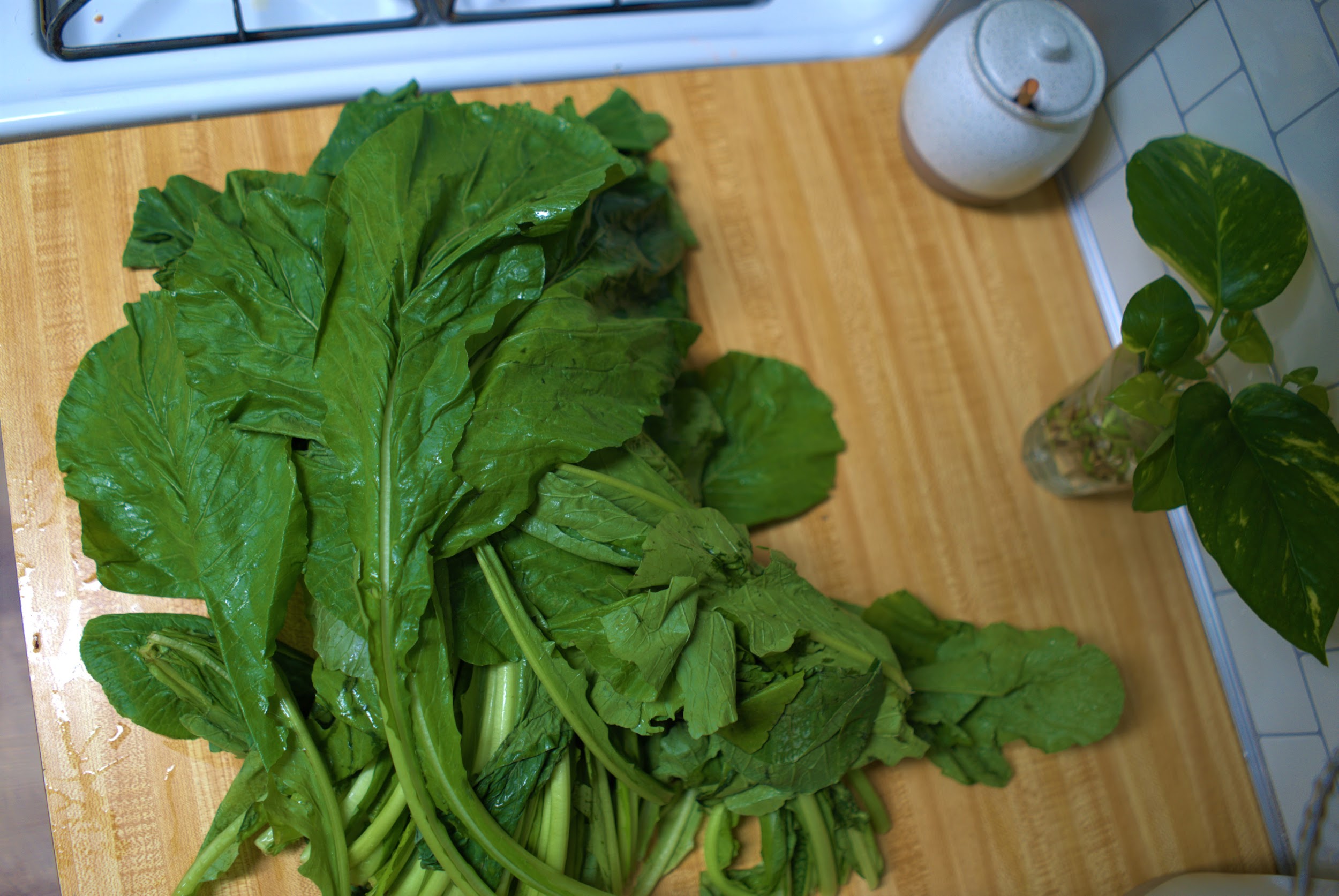 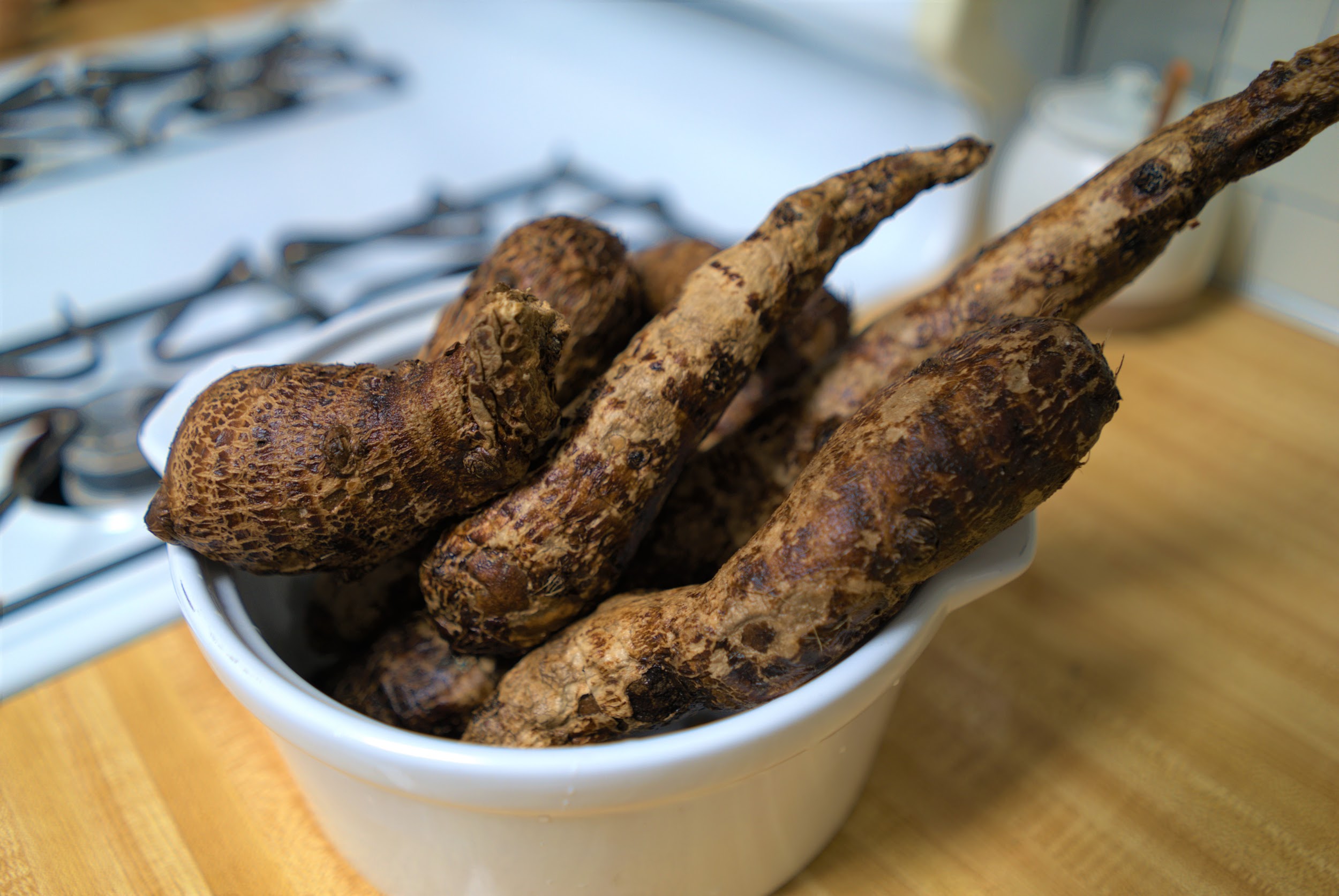 [Speaker Notes: https://www.ceicdata.com/en/nigeria/agricultural-production/agricultural-production-cocoyam.
https://www.ceicdata.com/en/nigeria/agricultural-production/agricultural-production-cocoyam.]